Efficient CFD Solver naoe-FOAM-SJTU for Ship Flows and Ocean Engineering Flows
Prof. Dr. Decheng Wan
dcwan@sjtu.edu.cn,   http://dcwan.sjtu.edu.cn

Computational Marine Hydrodyanmics Lab (CMHL), 
Shanghai Jiao Tong University
12th International Workshop on Ship and Marine Hydrodynamics, Aug. 28–Sept. 1, 2023, Aalto University, Finland
Content
Introduction of CMHL
Development of CFD solvers
Applications in Ship and Ocean Engineering
Ship hydrodynamics 
Ocean engineering
Offshore wind turbine system
Conclusions and further works
Introduction of CMHL
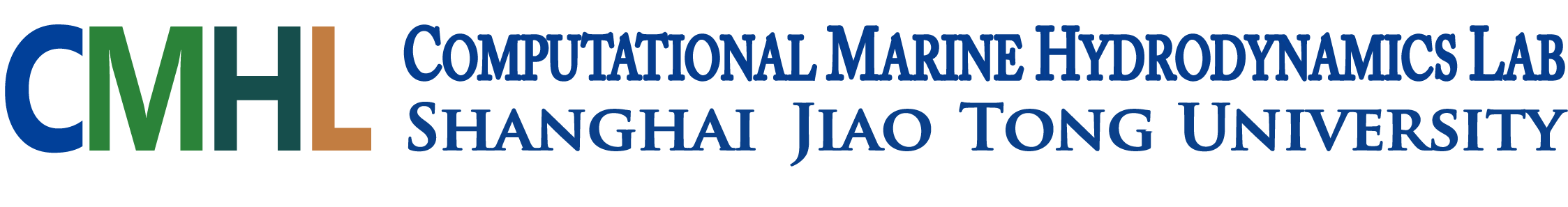 Computational Marine Hydrodynamics Lab (CMHL) was founded in 2006. CMHL has long been devoted to the following researches:
Advanced CFD methods for marine hydrodynamics, 
Developments of CAE software and platform, 
Applications of CAE software for complex flows in the field of advanced and innovated ship, marine structures, offshore renewable energy, etc.
Content
Introduction of CMHL
Development of CFD solvers
Applications in Ship and Ocean Engineering
Ship hydrodynamics 
Ocean engineering
Offshore wind turbine system
Conclusions and further works
Development of SST-DES
DES framework
RANS
Near wall region
DES
LES
After separation
Further Works
High performance computing
Full scale ship and ocean engineering flows
Detailed description for multi-surface flows, breaking waves, cavitation and bubble flow
Exascale supercomputing capability

Fluid structure interaction
High frequency vibrations associate with transient flow
Flexibility for the fully coupled floating offshore wind turbine system
Thank You！